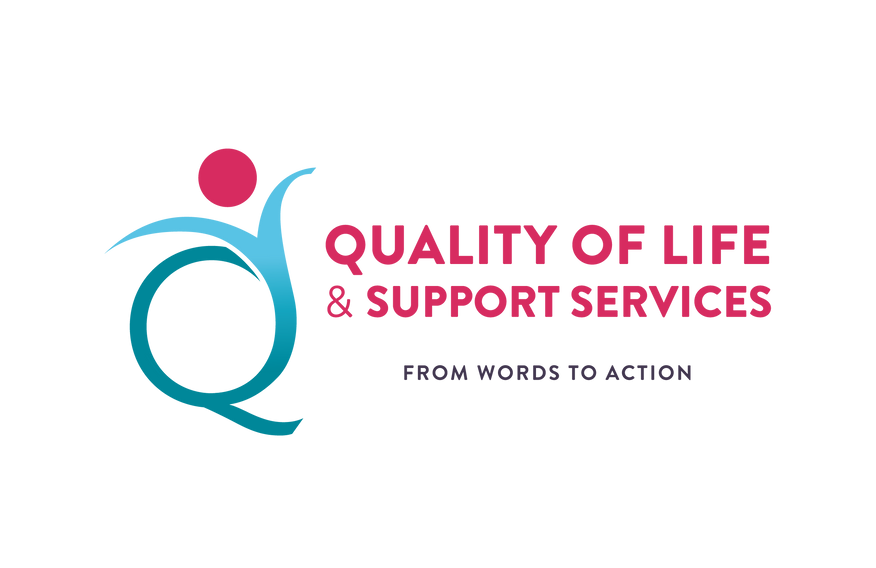 Workshop 9: Innovative approaches in quality frameworks for social services
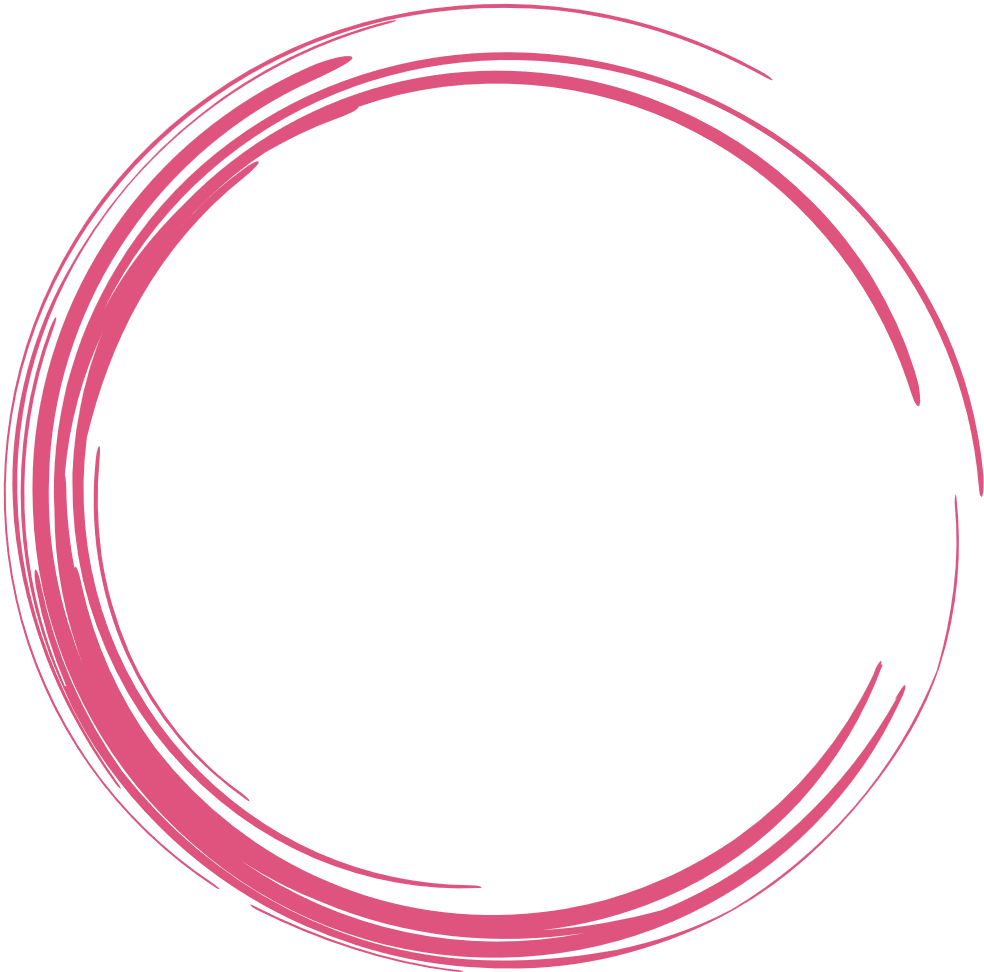 Jan Šiška
#QualitySocialServices
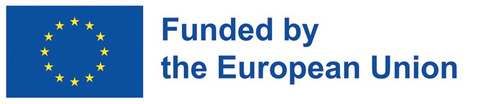 [Speaker Notes: present in each presentation a few theoretical elements, followed by discussion of existing models and case studies, followed by a few questions to encourage the participants]
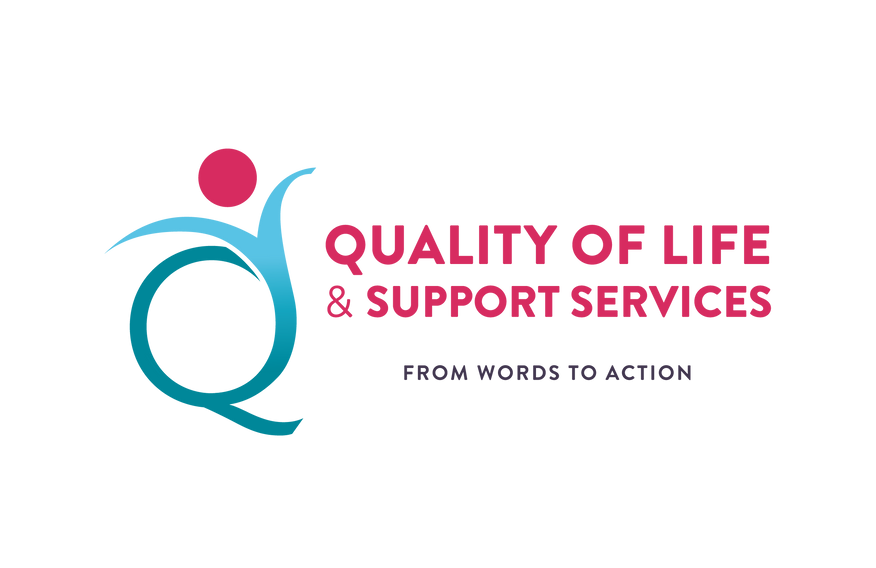 The definition of service quality
The definition of service quality is implicit in most of the papers we recently reviewed. Definitions range from service quality equating to people’s needs being met, including both 
basic needs 
and enhanced needs to service quality equating to people having good quality of life outcomes
#QualitySocialServices
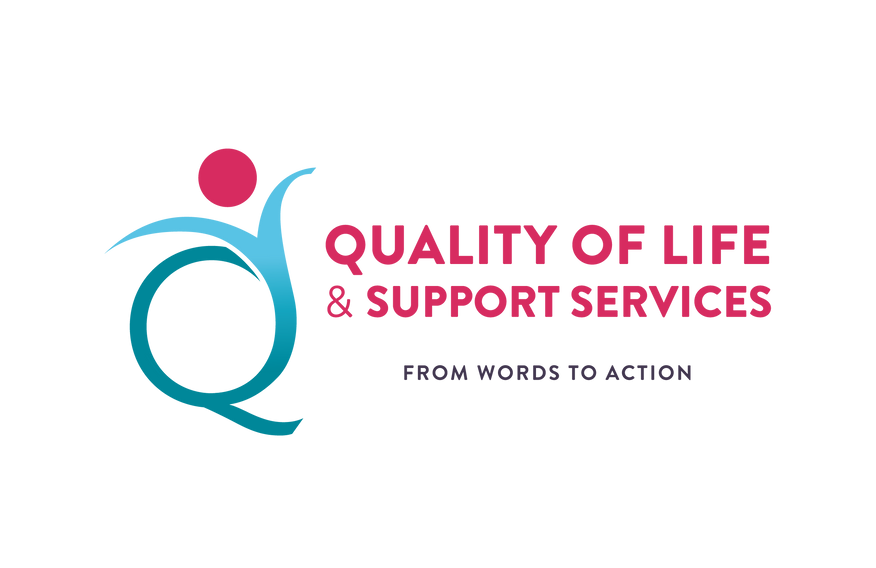 How do countries compare in terms of formal and informal systems of measuring the quality of services?
most of the countries appear to have the assessment of quality services set out in legislation only as an overarching objective, rather than with definitions or methodologies specified.
Exceptions include for example Czech Republic and Ireland
#QualitySocialServices
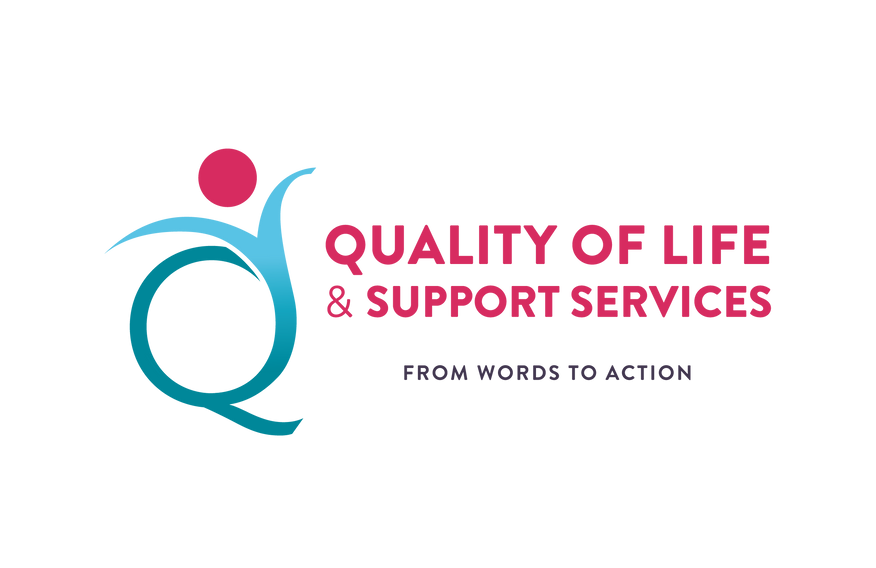 Q 1 How would you describe strengths and weaknesses of: 

quality services being set out in legislation only as an overarching objective?

assessment of quality services being set out in legislation with definitions and/or methodologies specified?
#QualitySocialServices